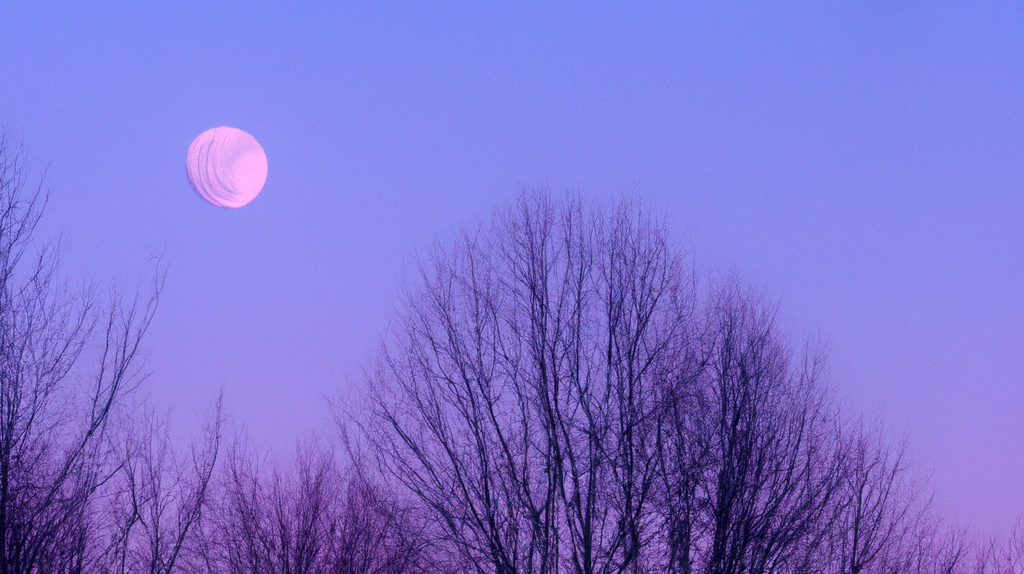 Co-producing sustainability transformations: fostering collective imagination
Josie Chambers
Assistant Professor | Urban Futures Studio
j.m.chambers@uu.nl
16.11.23
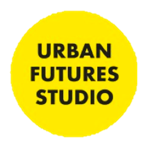 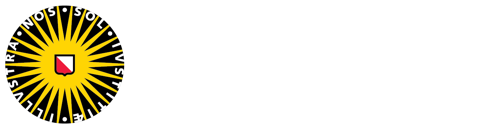 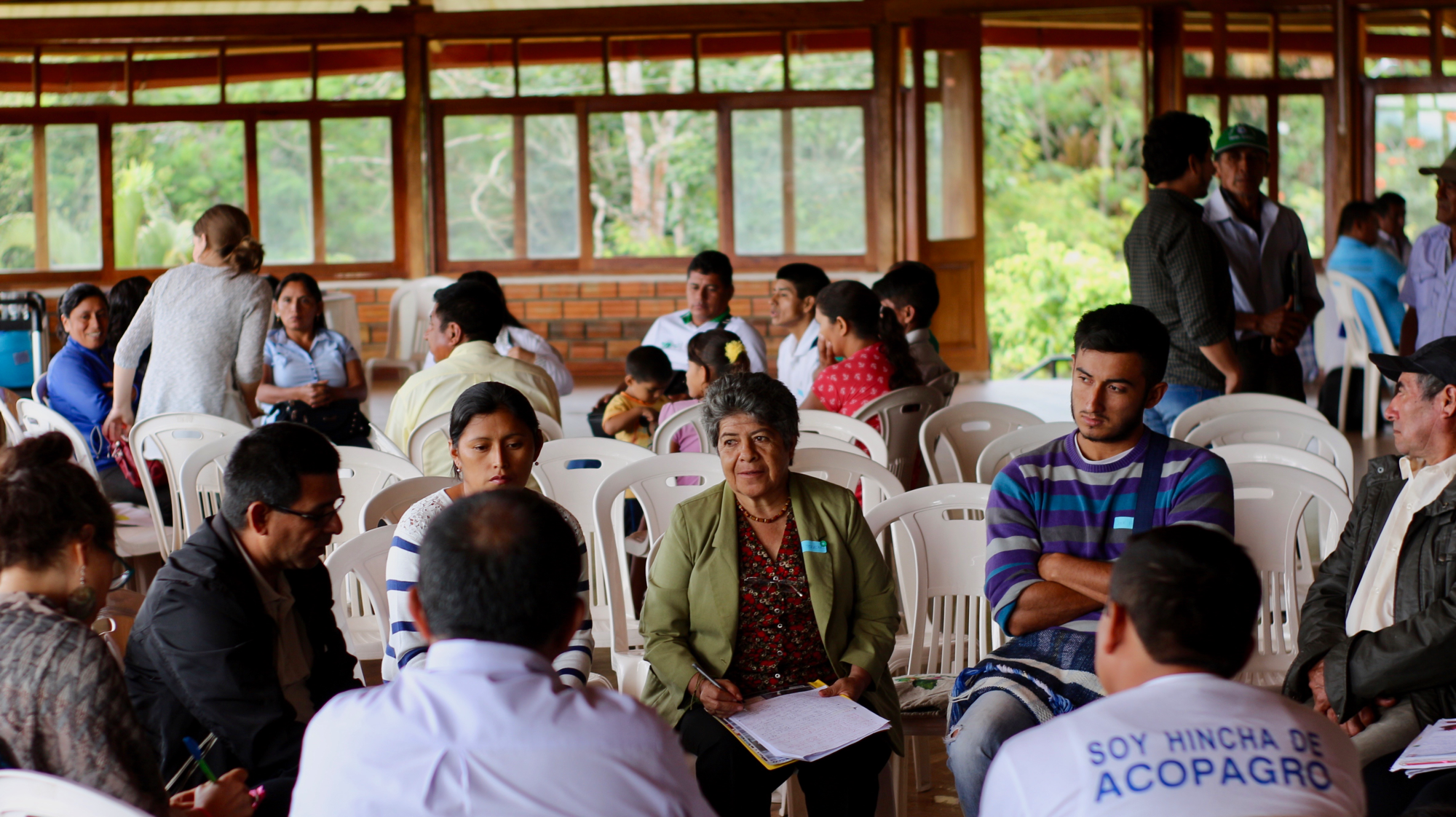 My journey into co-production
Analysis of 32 cases of knowledge/action-making
Opening the black box -- What does ‘co-production’ mean? What does it do?
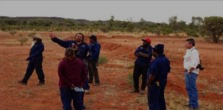 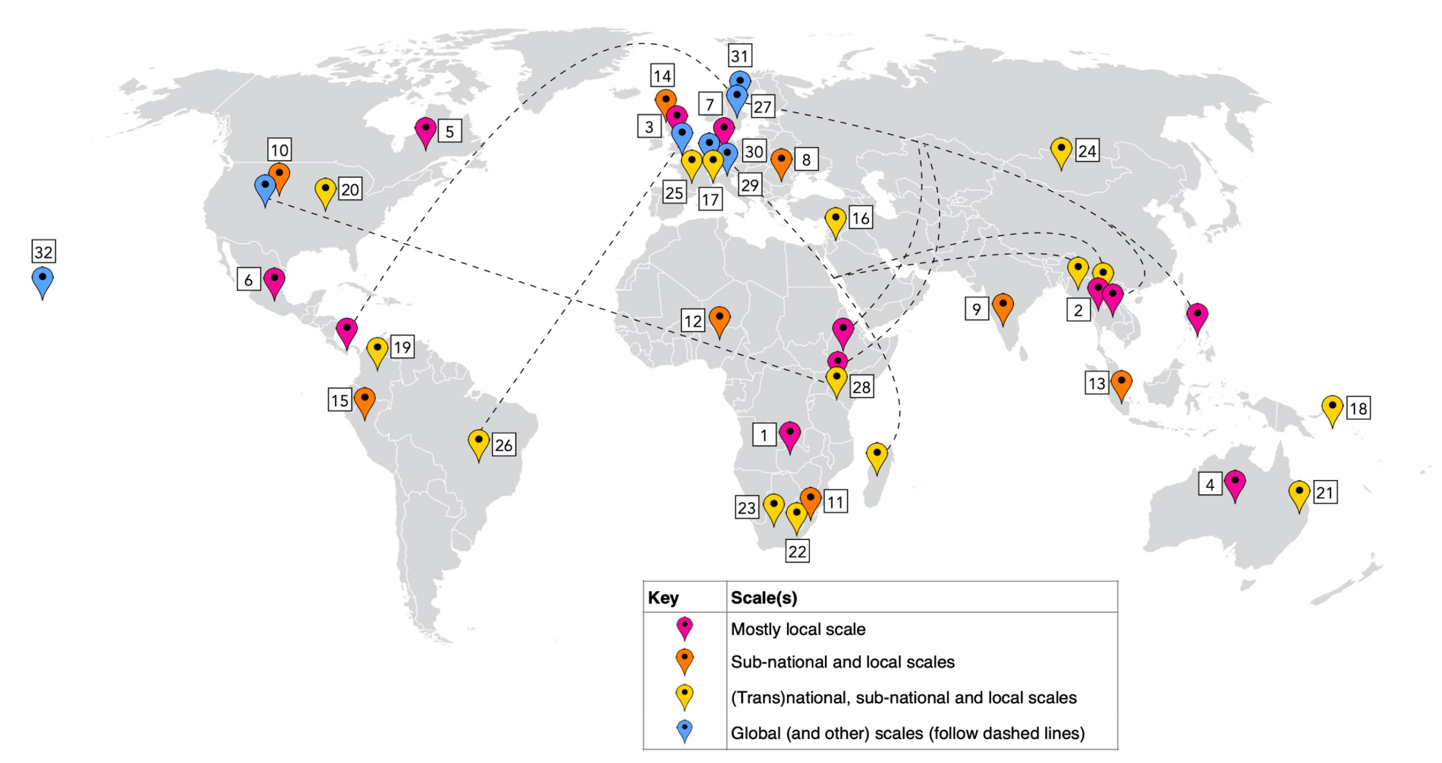 Co-management
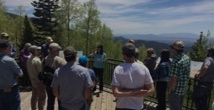 Learning networks
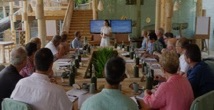 Most spanned 4+ disciplines
Most spanned 3+ sectors
2/3 led by >50% women
International dialogues
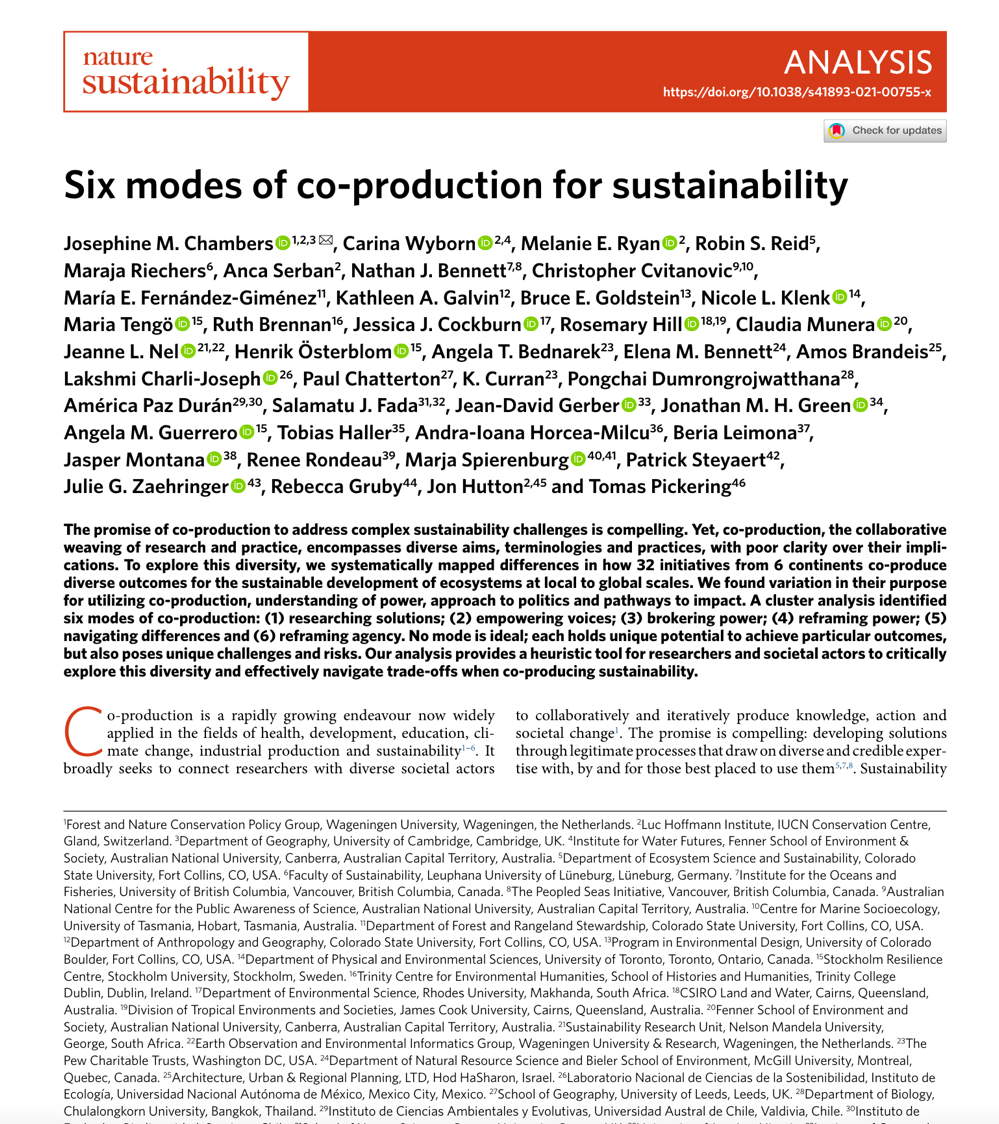 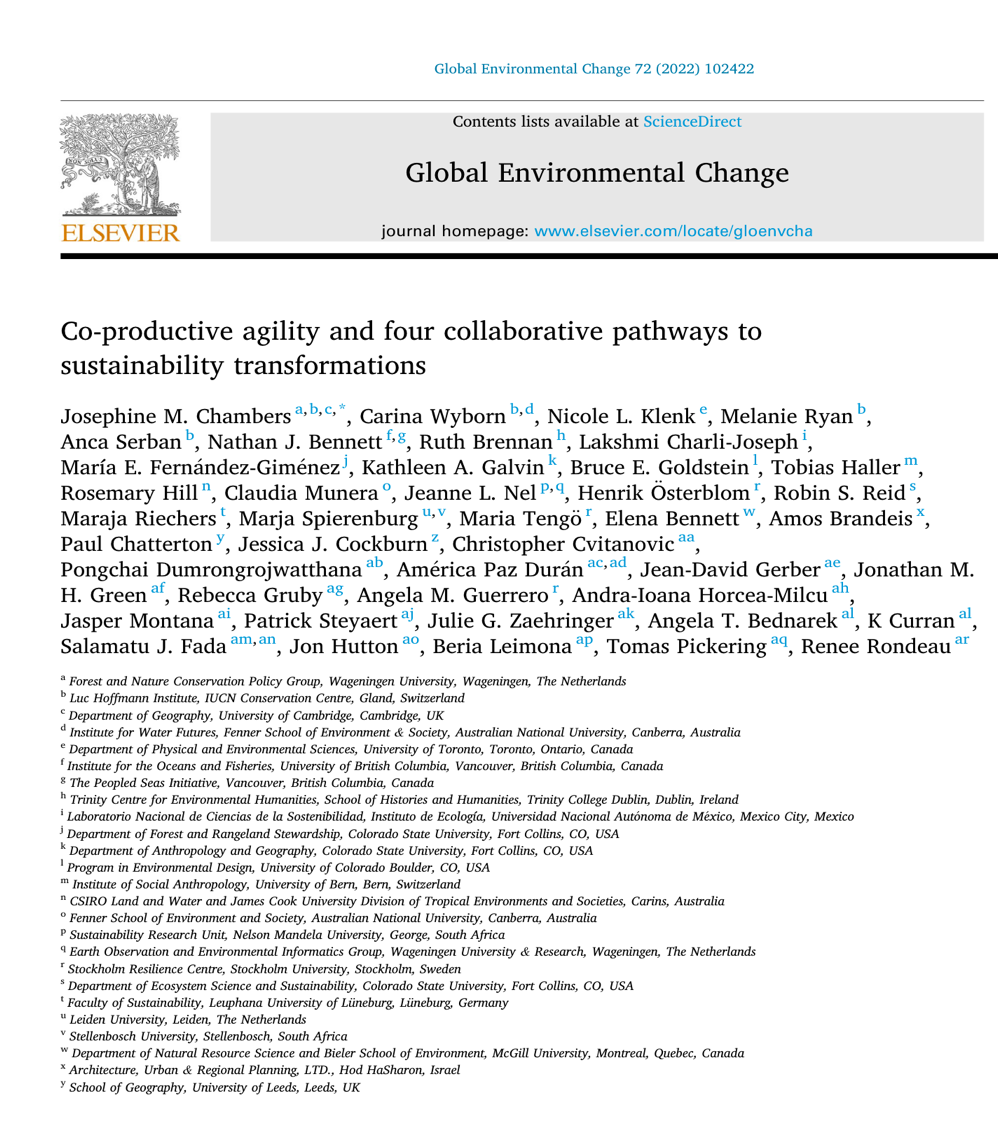 Plurality of approaches is important…
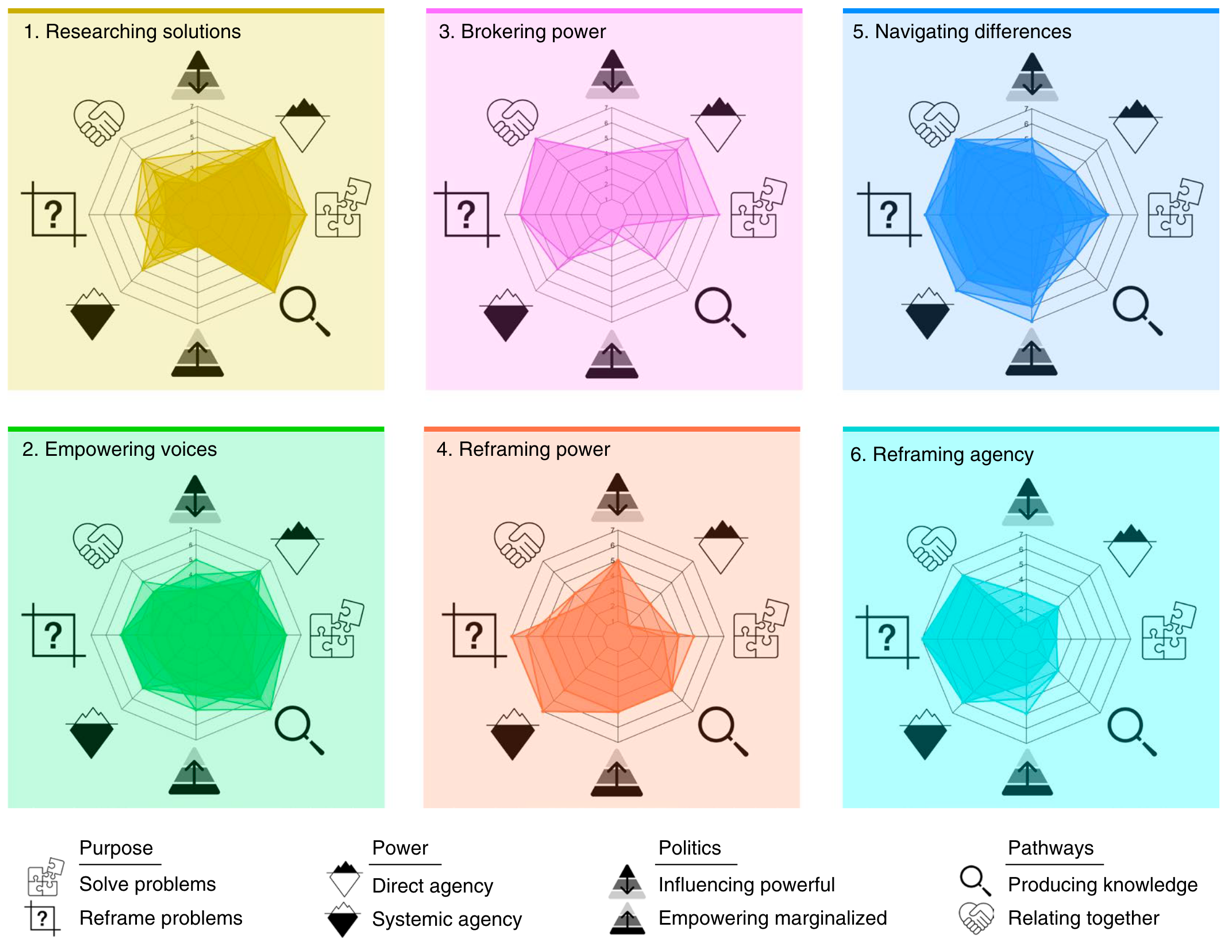 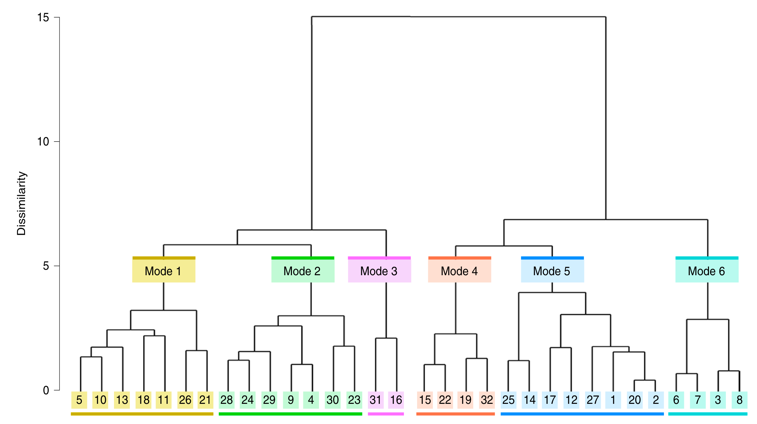 … but each mode poses opportunities and risks
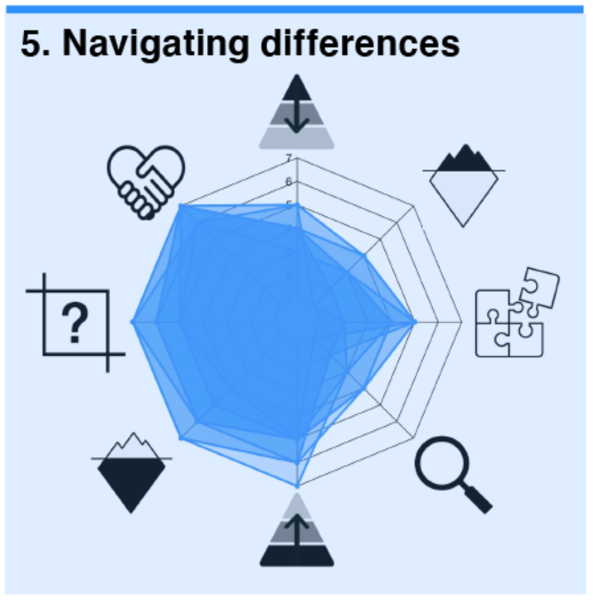 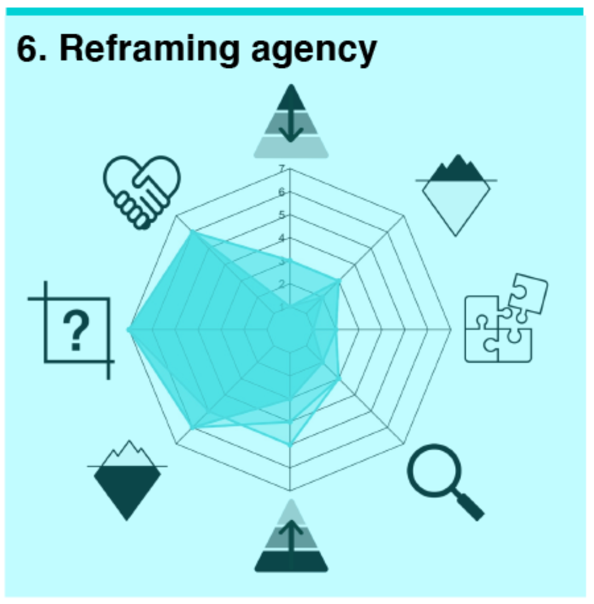 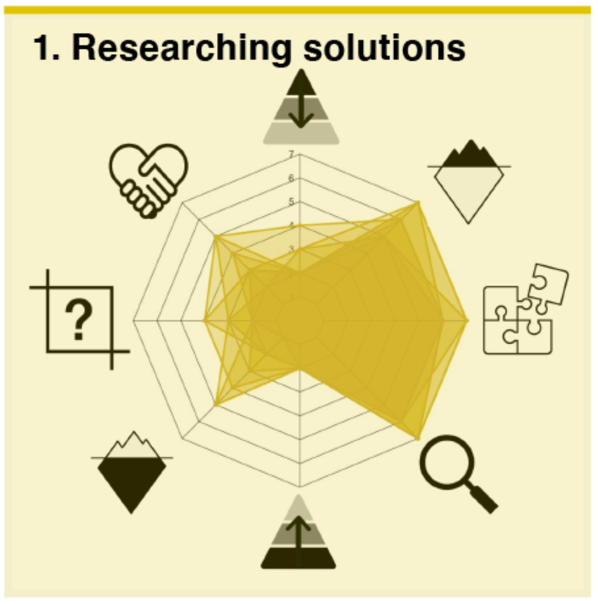 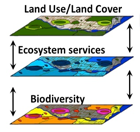 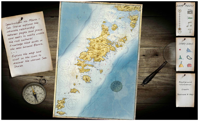 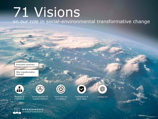 Reframing, networks, institution-building, policy
Knowledge production to inform & justify decisions
Reframing, collective empowerment
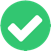 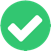 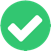 ’Echo chambers’, external blockers of progress
Requires skilled navigation of positionality & power
Can reinforce power & blame marginalized actors
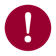 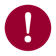 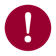 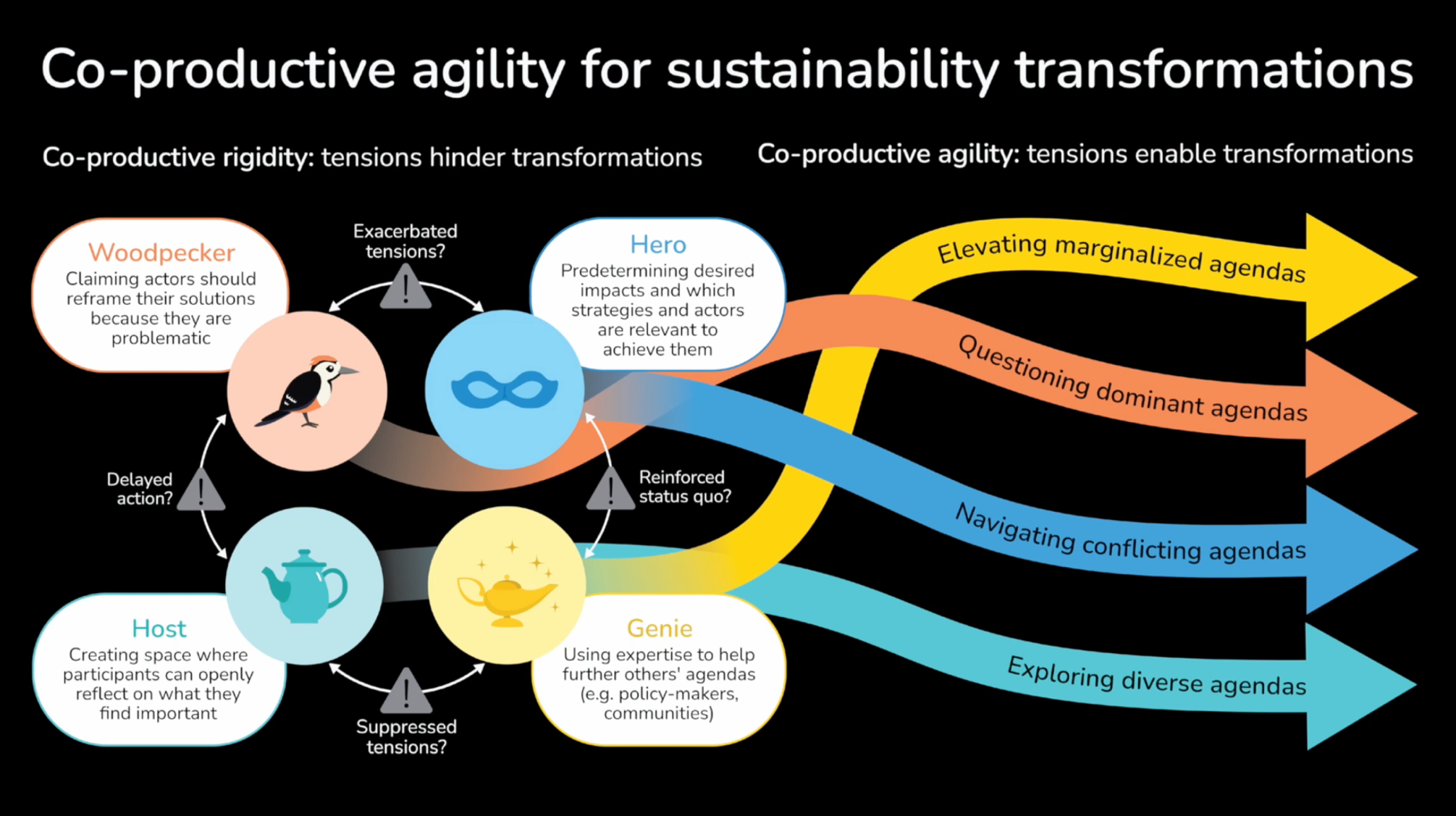 https://www.youtube.com/watch?v=4JfwUJZL4wo
Critical shifts to enable sustainability transformations
Stakeholder
Dreamholding
Stakeholding
Who is valued?
Decolonizing
Western
Plurality
How do we know?
Rational
Process
Imagining
Temporal orientation
Past -->
Present -->
Past --> <-- future
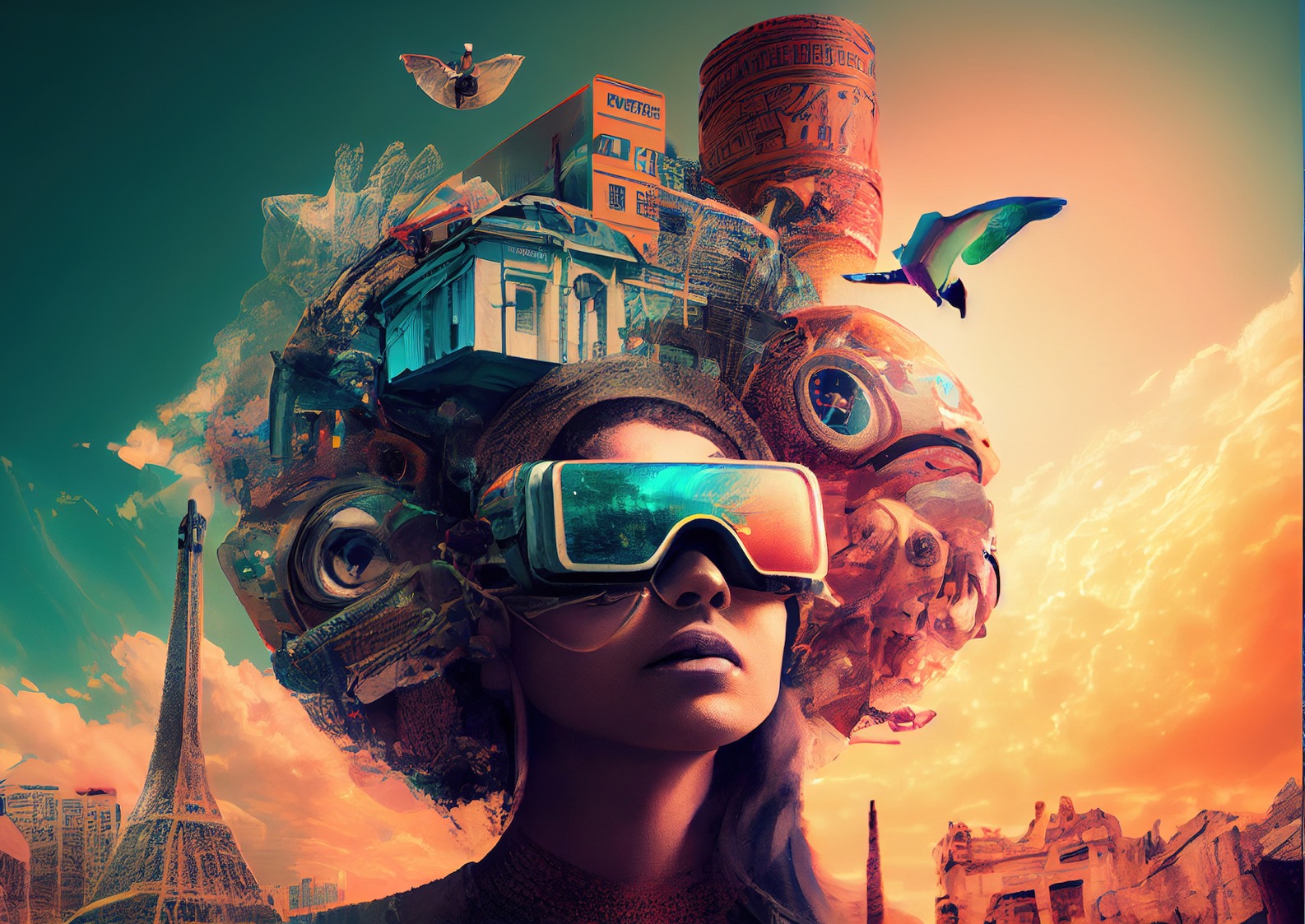 Fostering collective imagination
“Imagination is never very free” (Whitehead 1978)
We are in danger of utopia serving as a prison that furthers the “incremental impoverishment of what might be called Western imagination” (Jacoby 2005)
Politics of escapism?
Politics of inevitability?
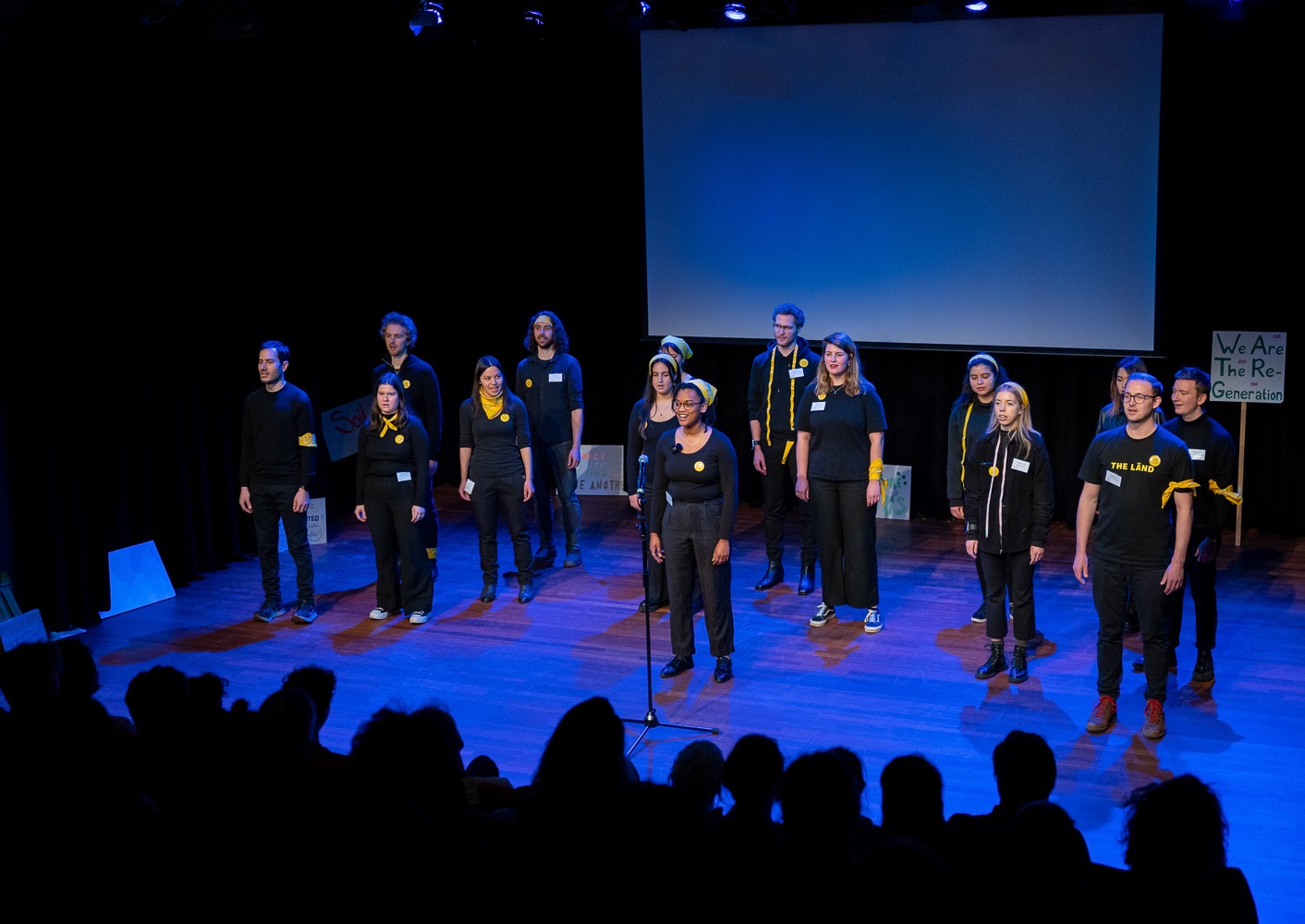 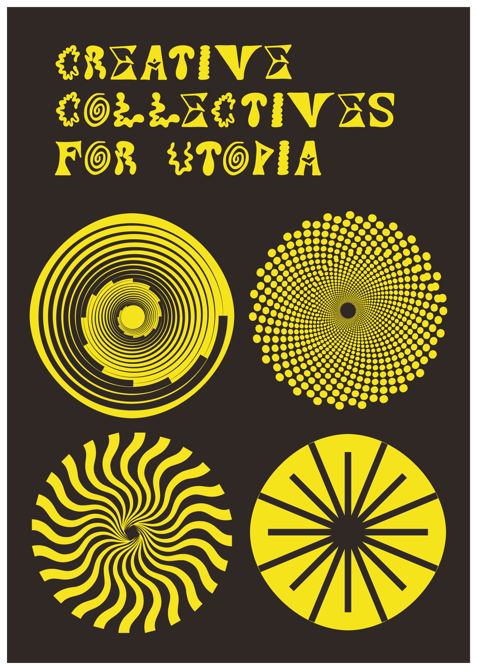 The role of artistic approaches
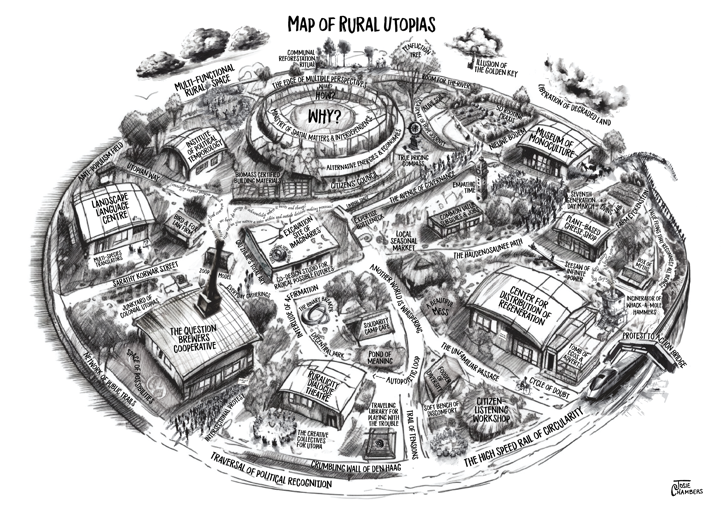 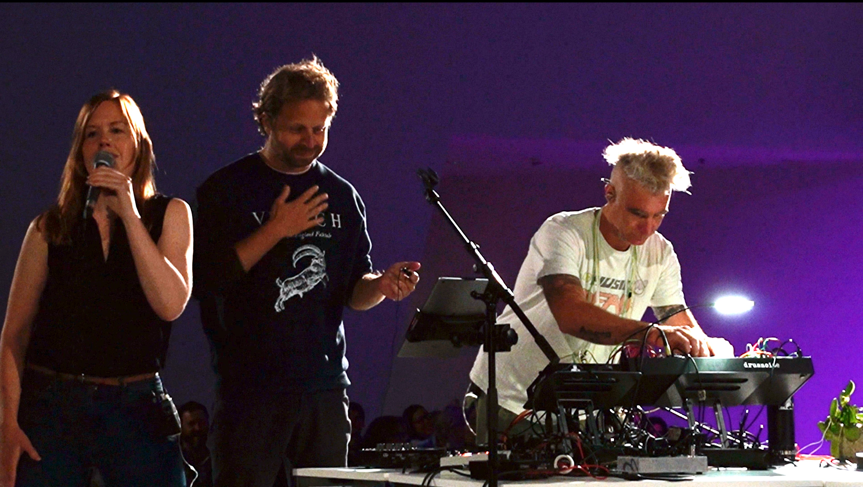 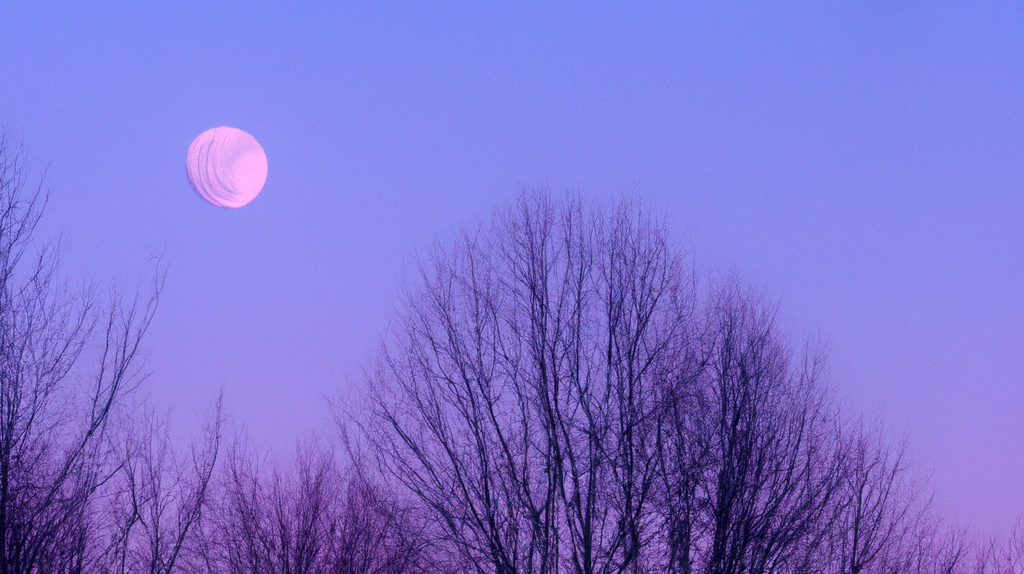 Utopia as method
“Utopia must be understood not as a blueprint or plan, 
but as a method of exploring potential alternative futures…
Utopia is a form of speculative sociology of the future.”

“Music, art and literature not only carry utopian desire but offer a glimpse of what it is that is missing."
												- Ruth Levitas
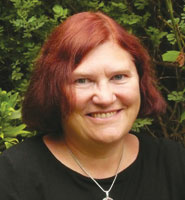 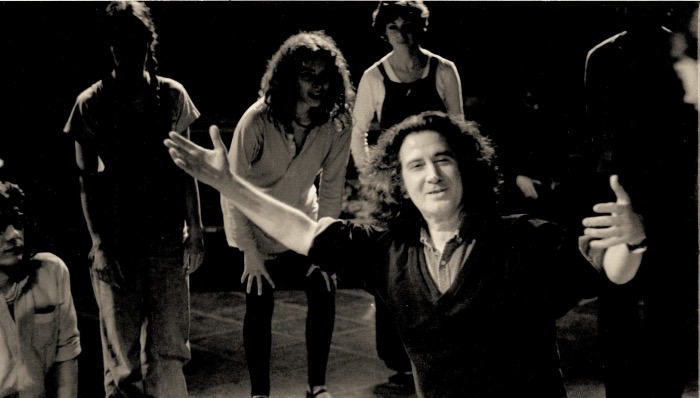 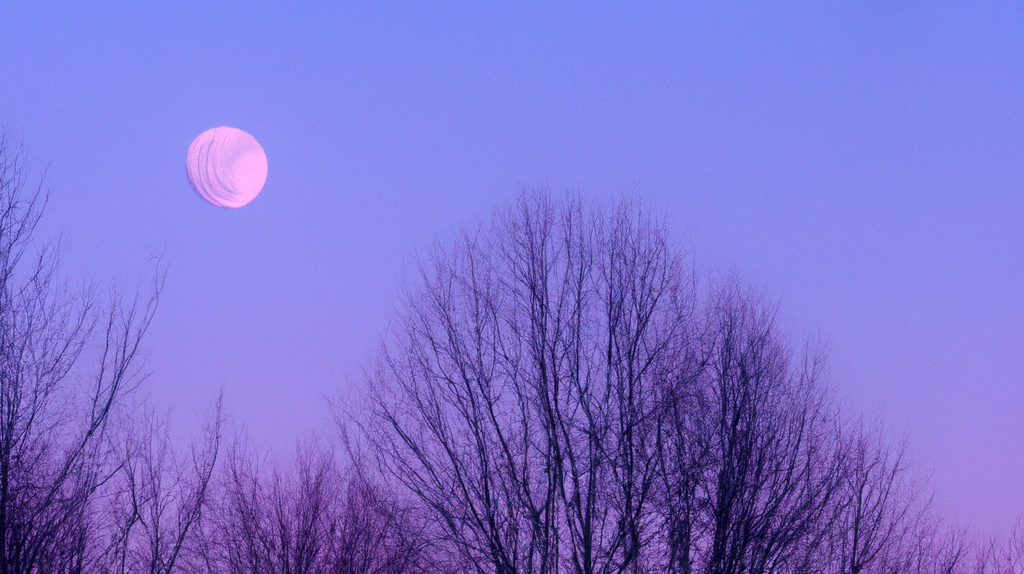 Utopia as method
Politics of imagination?
Politics of disruption?
Politics of representation?
Politics of emancipation?
Politics of deliberation?
Politics of prefiguration?
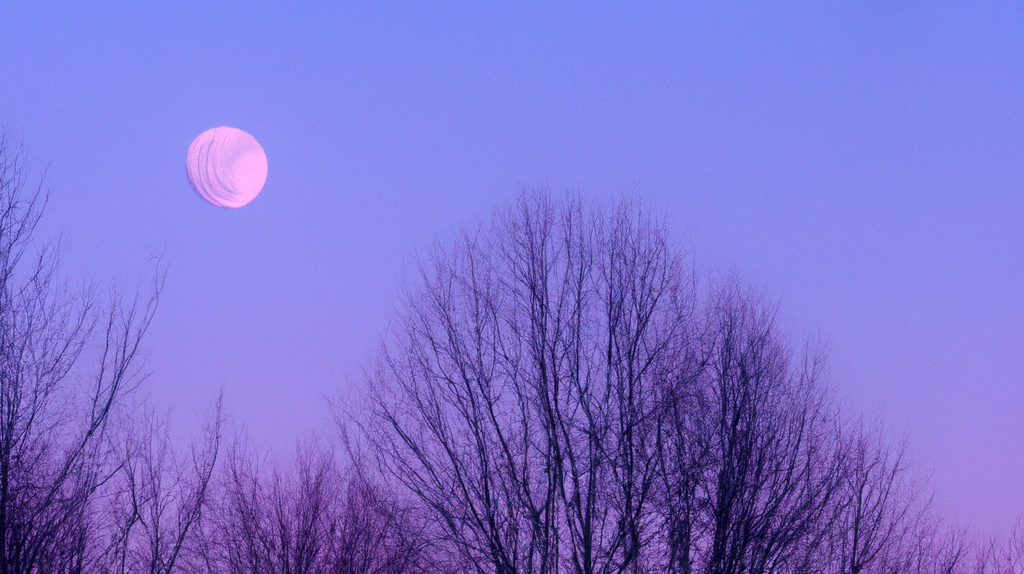 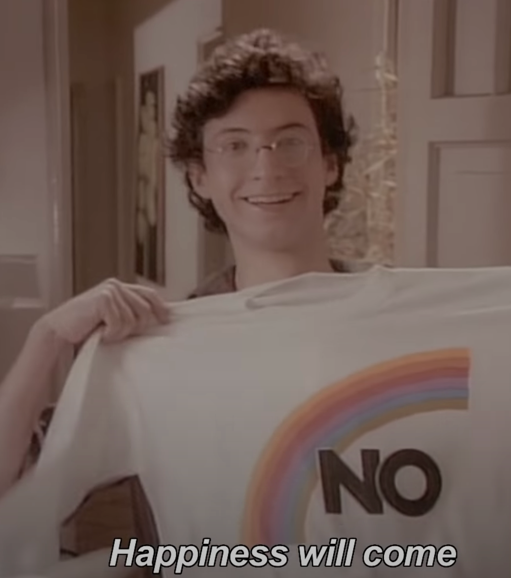 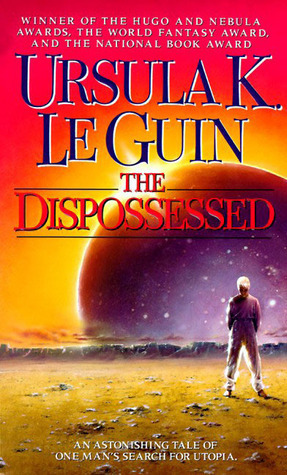 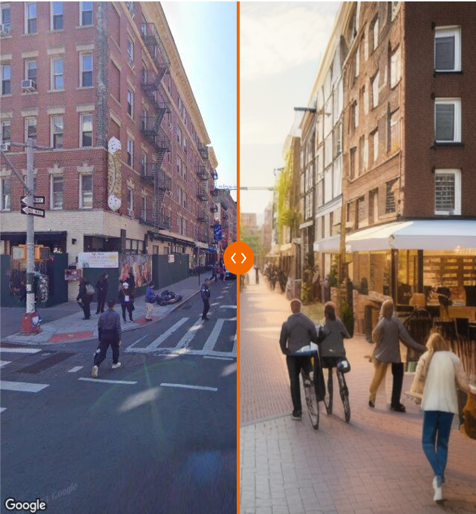 Utopia as method: three modes
https://dutchcyclinglifestyle.com
Analytical and practical
Architectural
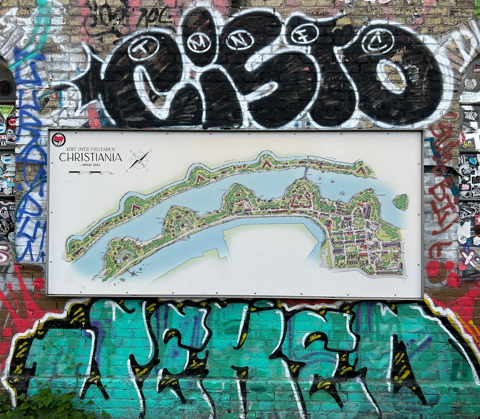 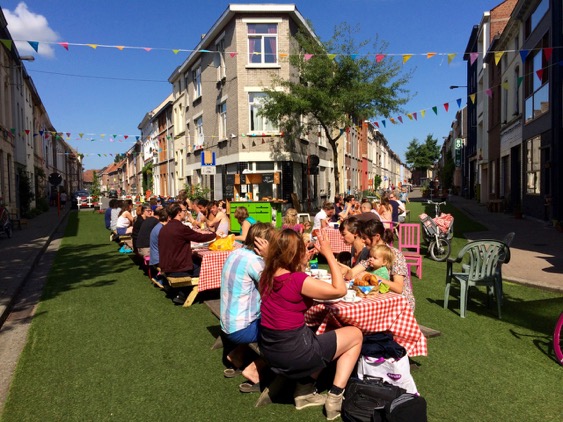 “the imagination of potential alternative scenarios for the future, acknowledging the assumptions about and consequences for the people who might inhabit them"
Making utopias visible
Living Streets – Ghent, Belgium
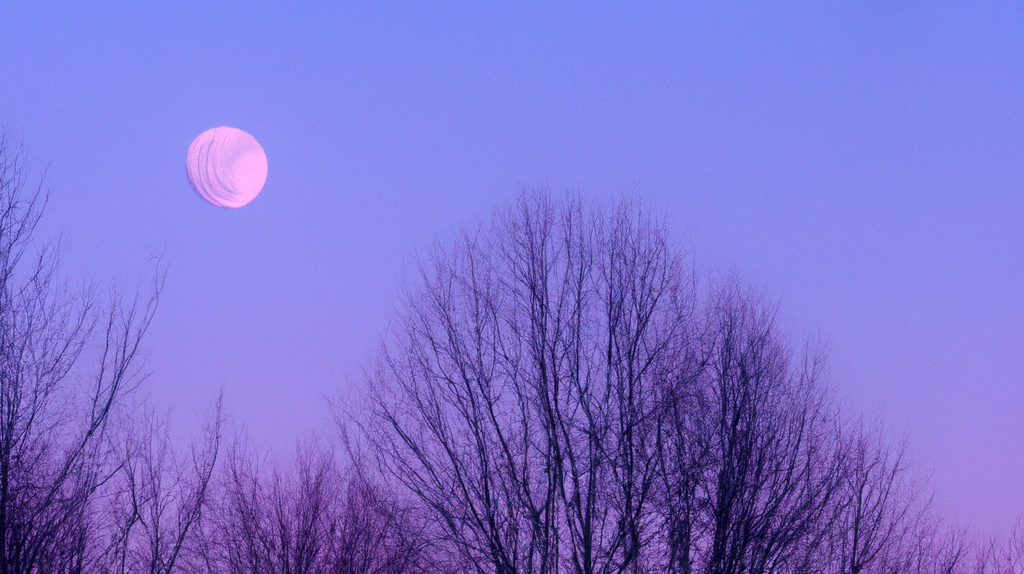 Utopia as method: three modes
Archaeological
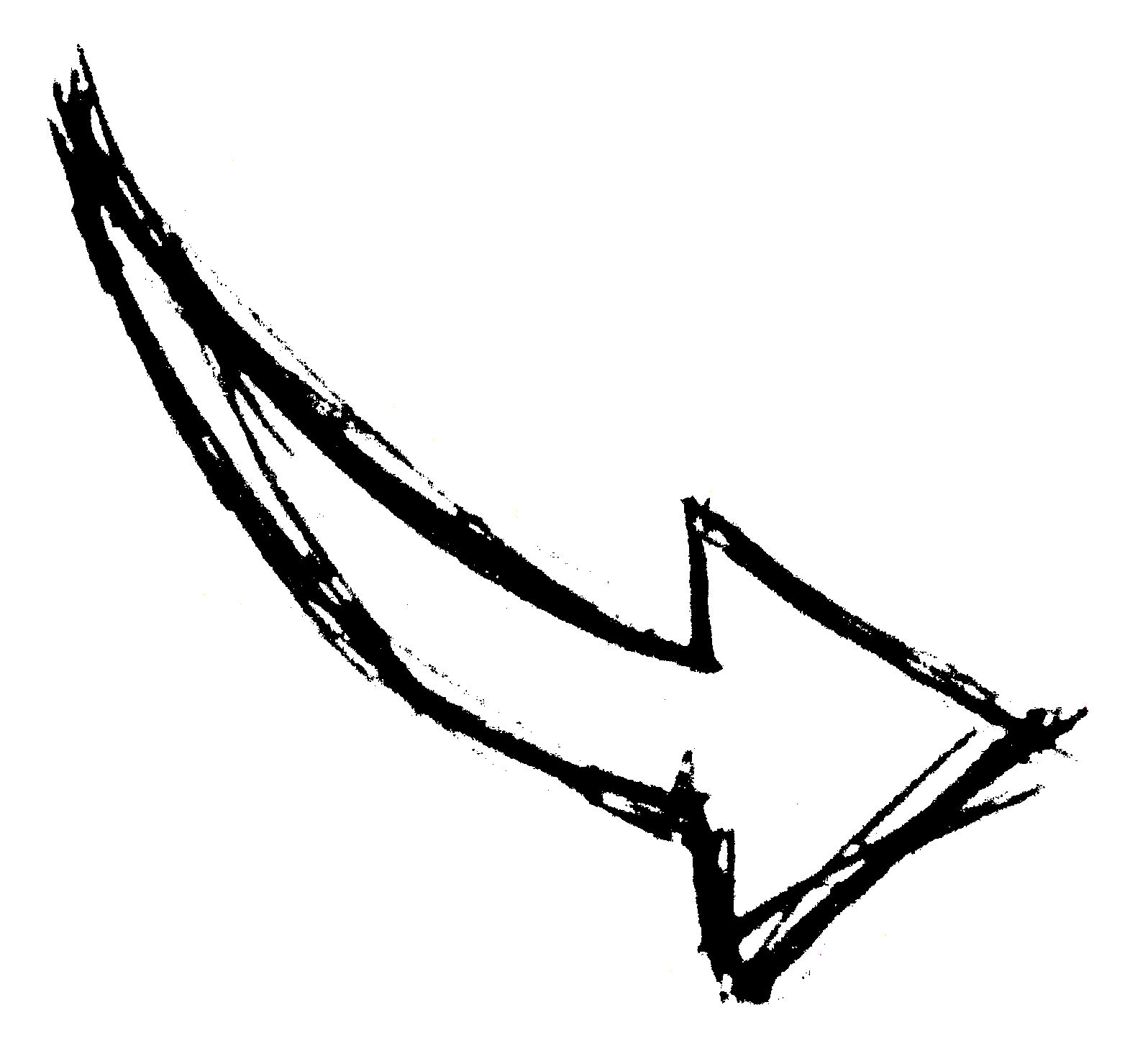 “piecing together the images of the good society that are embedded in political programmes and social and economic policies”
Ontological
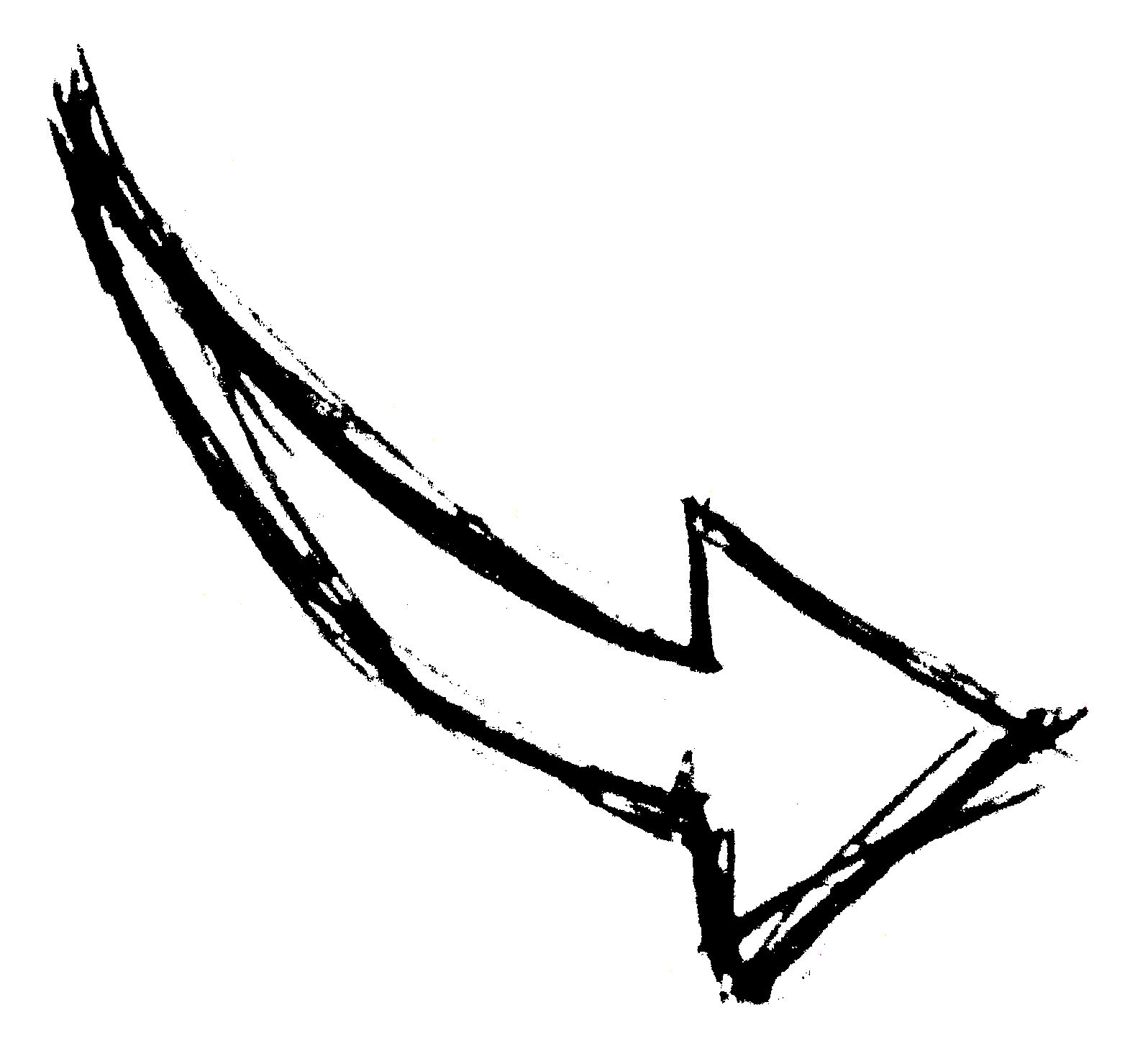 ”all utopias, whether explicit or implicit have an embedded idea of what it means to be human, what is good for us and makes us happy”
Subjecting all utopias to critique
Analytical and practical
Architectural
Making utopias experienced & felt
“the imagination of potential alternative scenarios for the future, acknowledging the assumptions about and consequences for the people who might inhabit them"
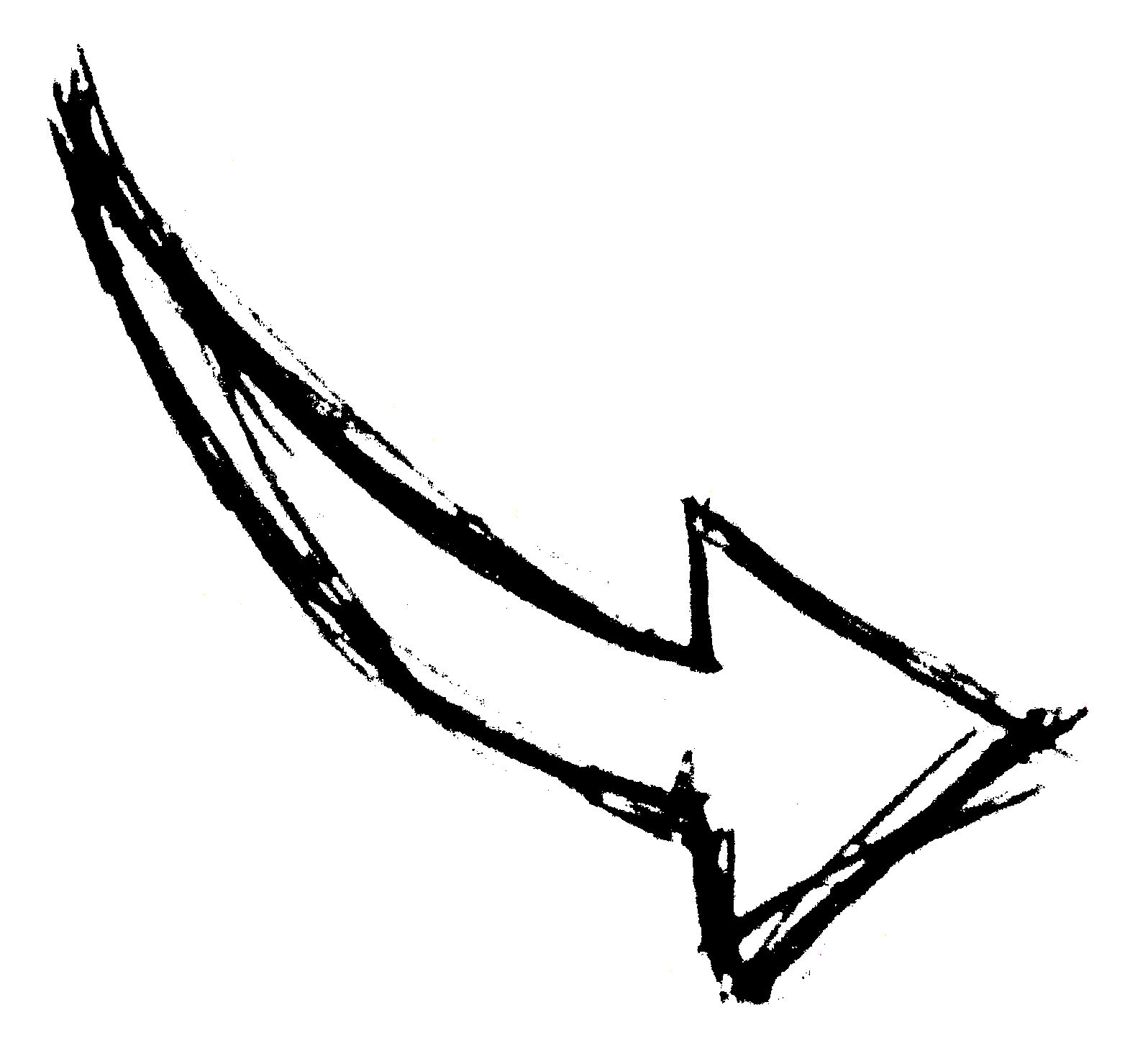 Making utopias visible
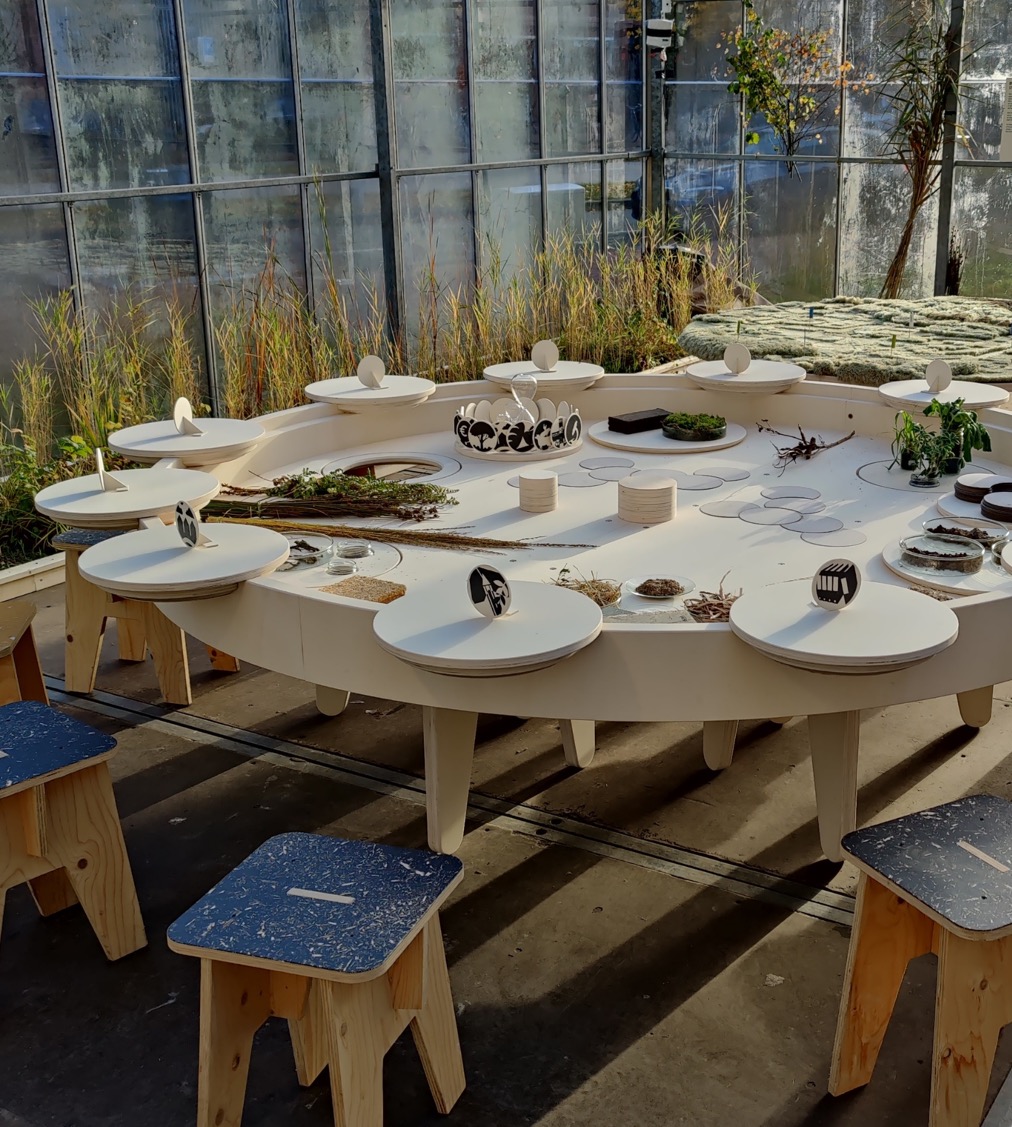 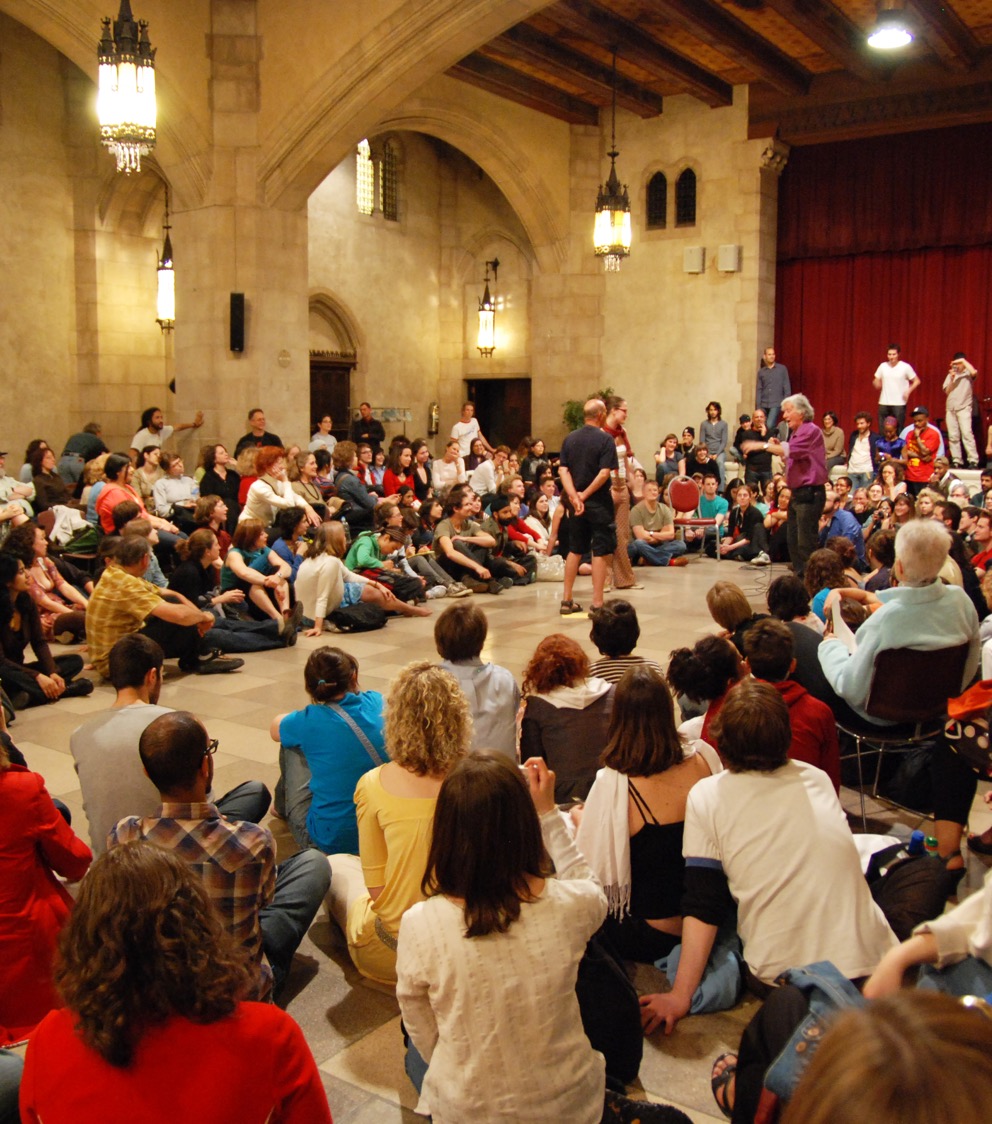 Utopia as imaginative political process?
Co-designing utopia
(e.g. possible landscapes)
Subverting dystopia
(e.g. theater of the oppressed)
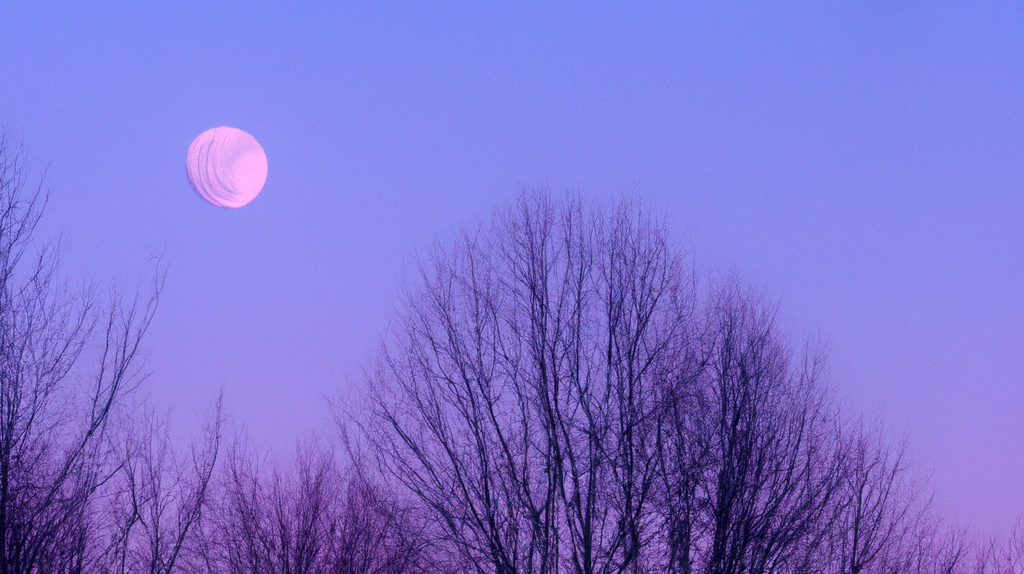 The ‘how’ of transformation?
Social critiques of ‘utopian’ imaginaries
Speculative 
co-production of the future
Creative modes for imagining together
Active 
prefigurative experimentation